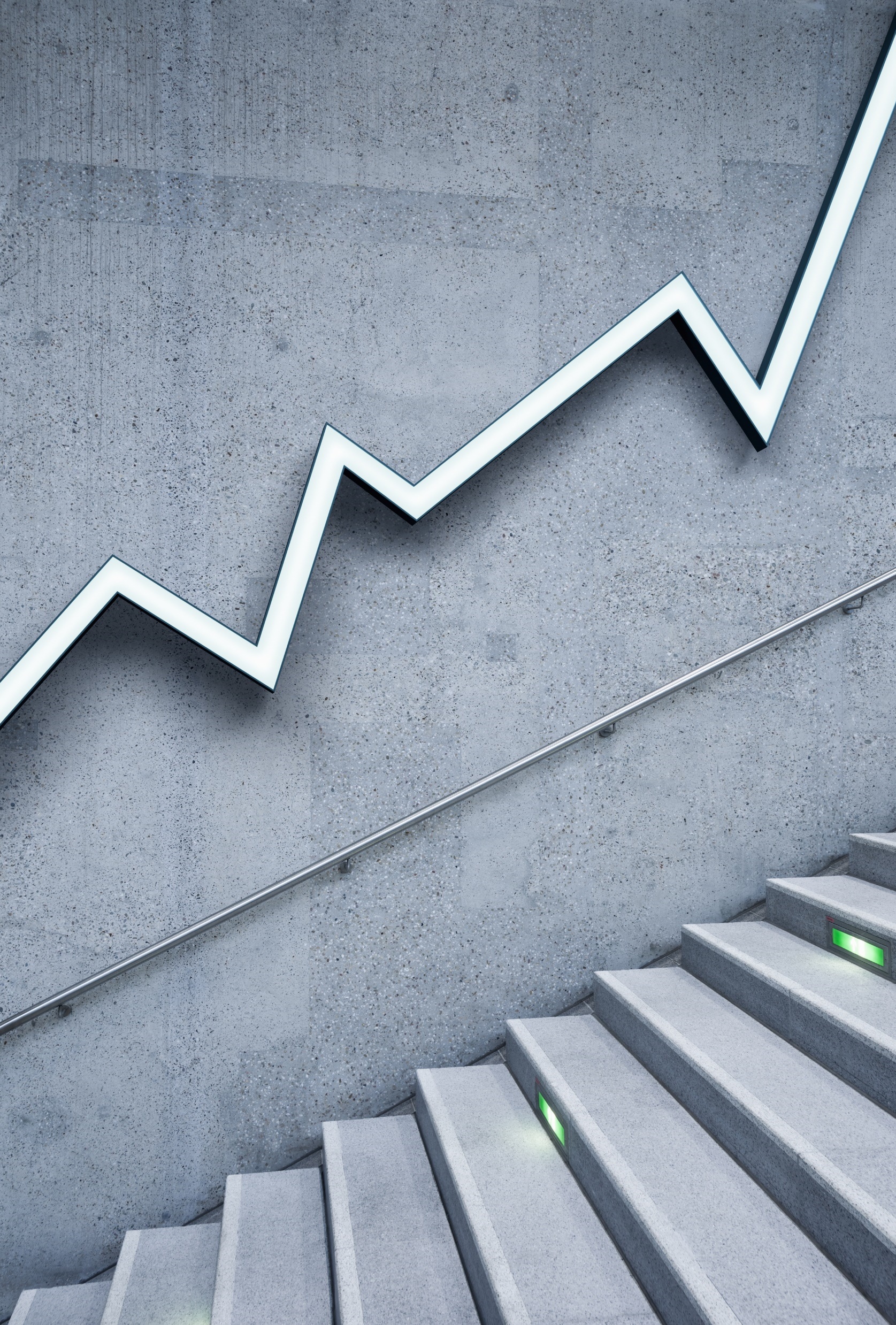 Прављење формулара и садржаја у Word-у
Sit Dolor Amet
Формулар
Формулар је тип документа који може да се попуњава. На примјер, да се убаци поље за потврду (checkbox), унапријед понуђени одговори, одабир датума и слично.
Уводни корак
Прије свега треба да омогућимо Developer (пројектовање) језичак. 
Поступак за то је сљедећи:

Одемо на File (Датотека),


Options (Опције),
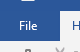 Customize Ribbon (Прилагођавање траке)
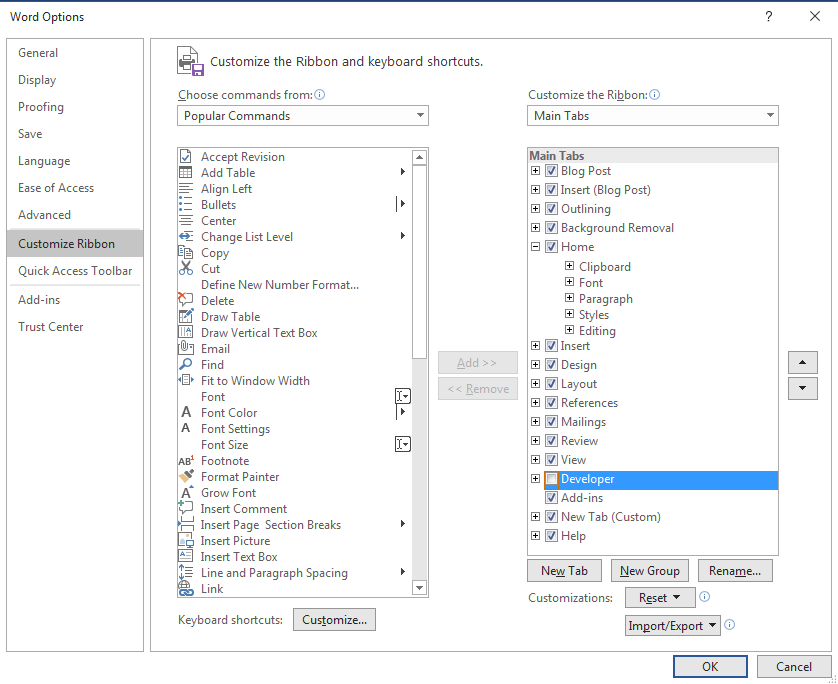 4. Након тога означимо (чекирамо) Developers (пројектовање).
Резултат је сљедеће:
Постоје различите врсте поља приликом попуњавања формулара, квиза, итд... Она која можемо штиклирати, она у којима бирамо датум, она која морамо сами попунити текстом... Управо у оквиреном дијелу се налазе различите врсте поља.
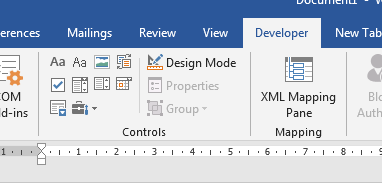 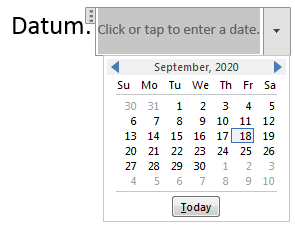 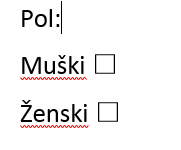 Поље за попуњавање је
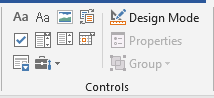 Примјер таквог формулара:
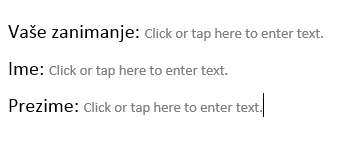 Поље за прављење падајуће листе, тј.за одабир једног од више понуђених одговора.
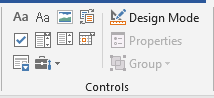 Примјер и поступак за прављење падајуће листе
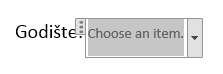 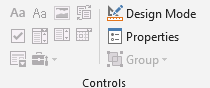 Након одабира овог поља, морамо га уредити.
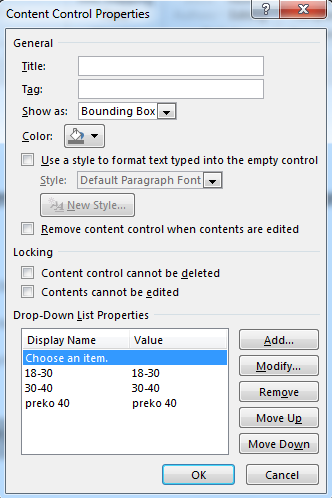 Додајемо одговоре
Бришемо нешто са листе
Мијењамо редослед одговора на листи.
НАПОМЕНА:
Уколико не желимо да нам стоји израз на енглеском, као што је овдје случај
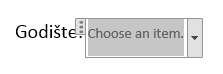 Потребно је отићи на Design Mode и искуцати жељени текст.
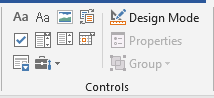 Прављење садржаја у Word-y
Садржај је битан дио великих докумената. Помаже да се боље снађемо и схватимо написано. Не морамо да га правимо ручно, у Word-у су довољна само два клика да направимо садржај који ће обухватити све наслове и поднаслове са бројевима страница.
Најприје је потребно да урадимо једну ствар да би прављење садржаја било успјешно. Потребно је да сваки наслов и поднаслов означимо Style елементима (Стилови) и то наслов са стилом Heading 1, а поднаслов са Heading 2.
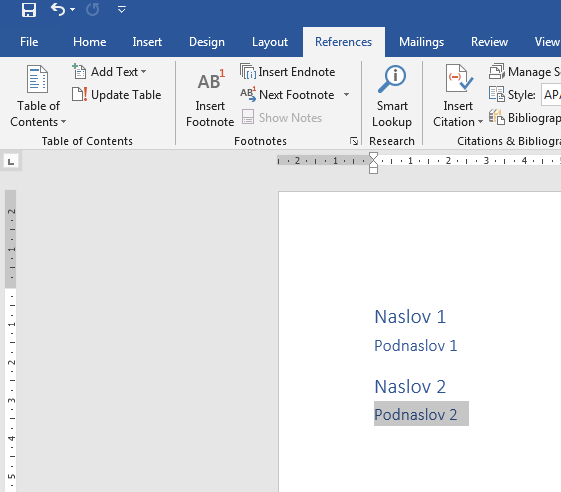 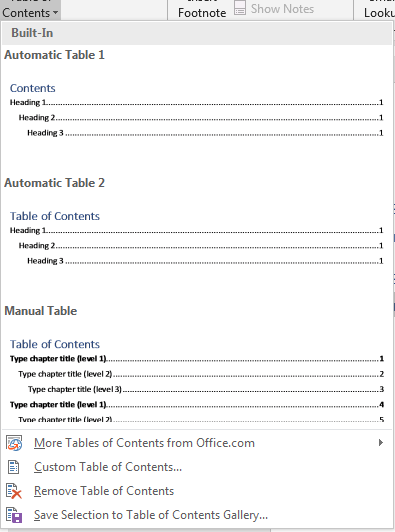 Бирамо изглед садржаја. Додатно, на опцијама испод можемо видјети још понуда из Офис пакета, можемо обрисати постојећи садржај, сачувати га или измијенити на Custom table of contents.
Изглед садржаја
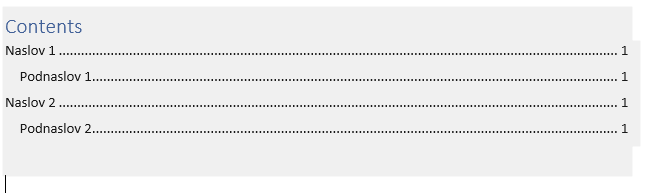 Your best quote that reflects your approach… “It’s one small step for man, one giant leap for mankind.”
- Neil Armstrong